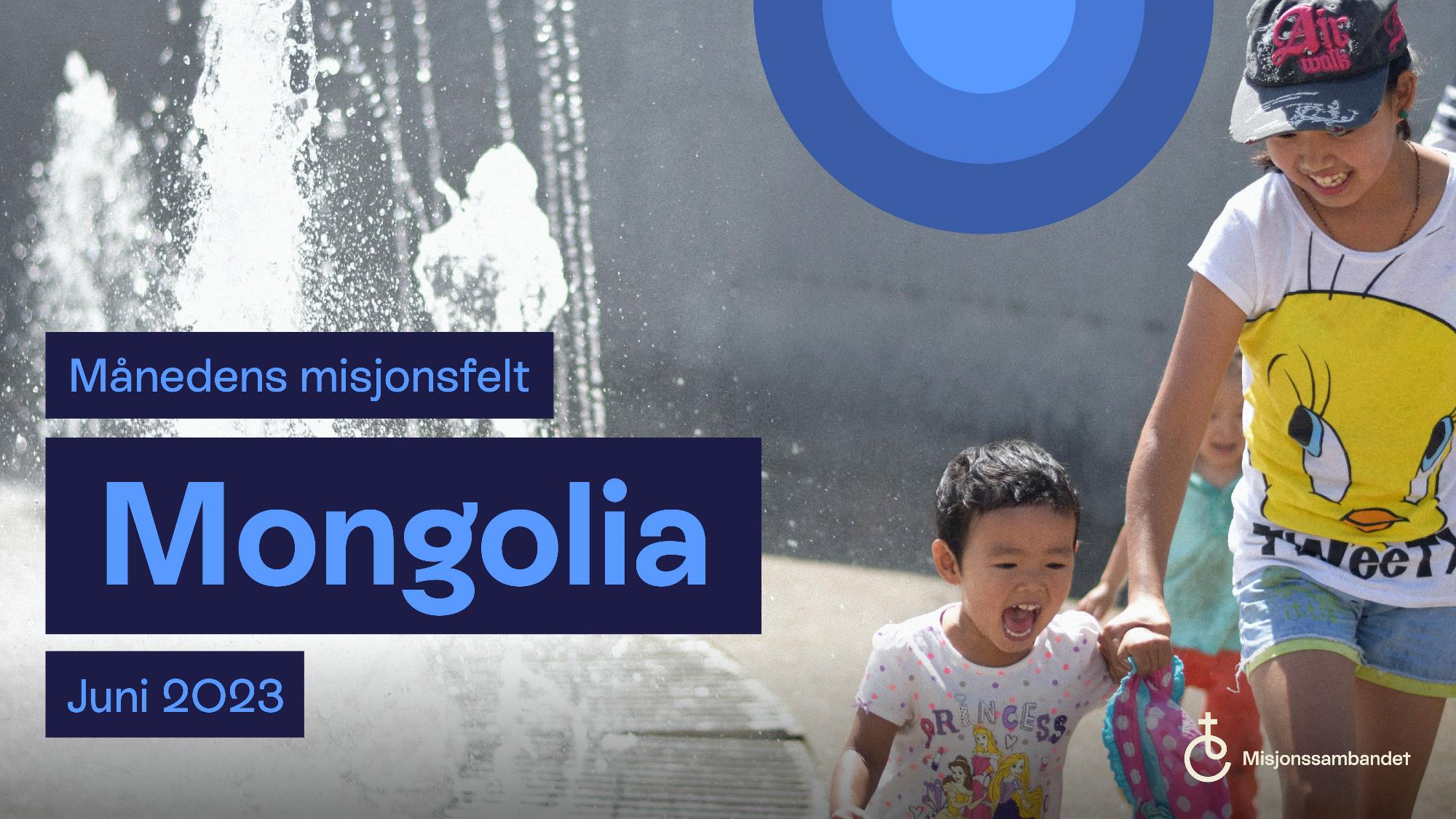 02.06.2023
© Misjonssambandet
2
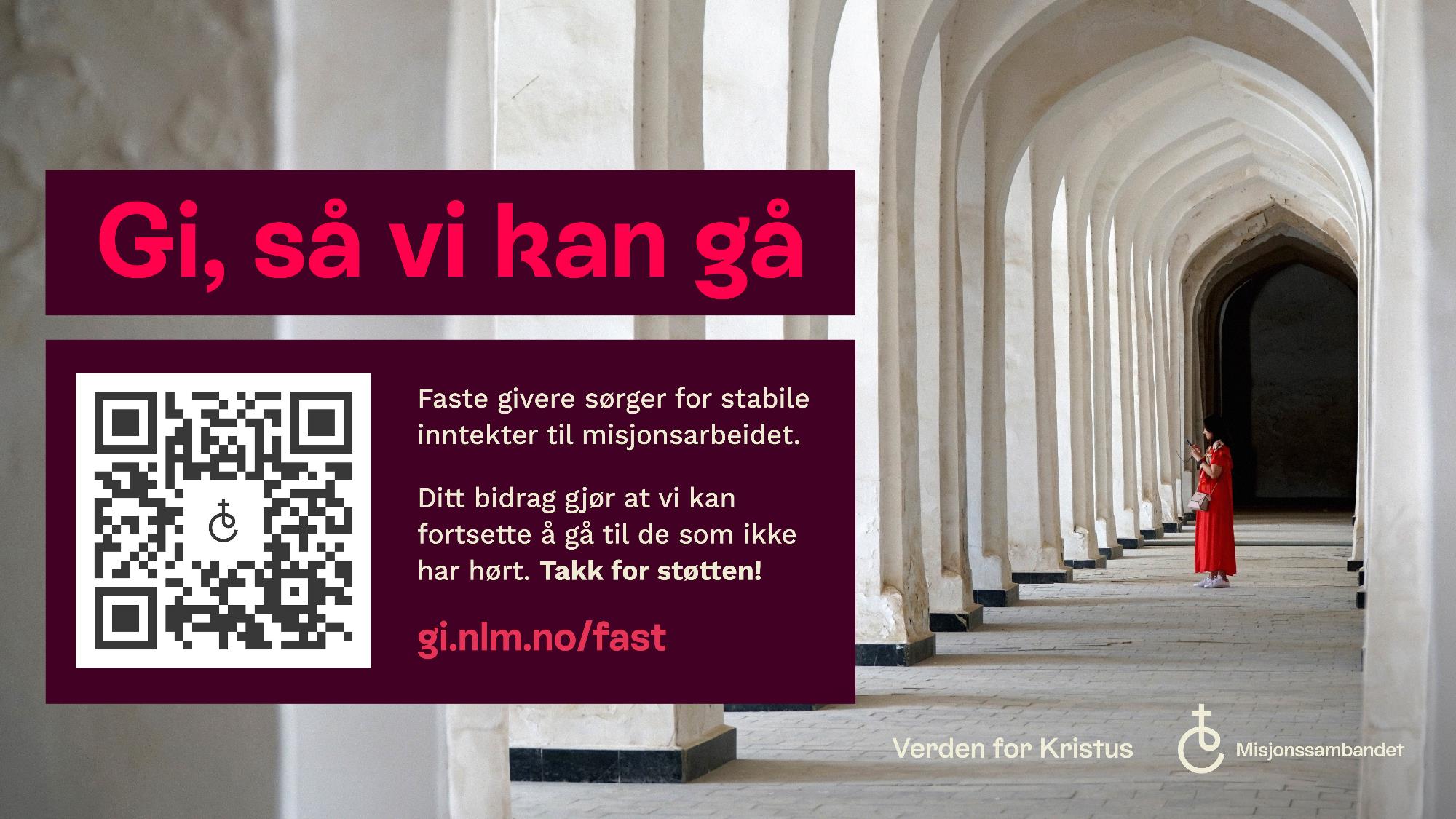 02.06.2023
© Misjonssambandet
3
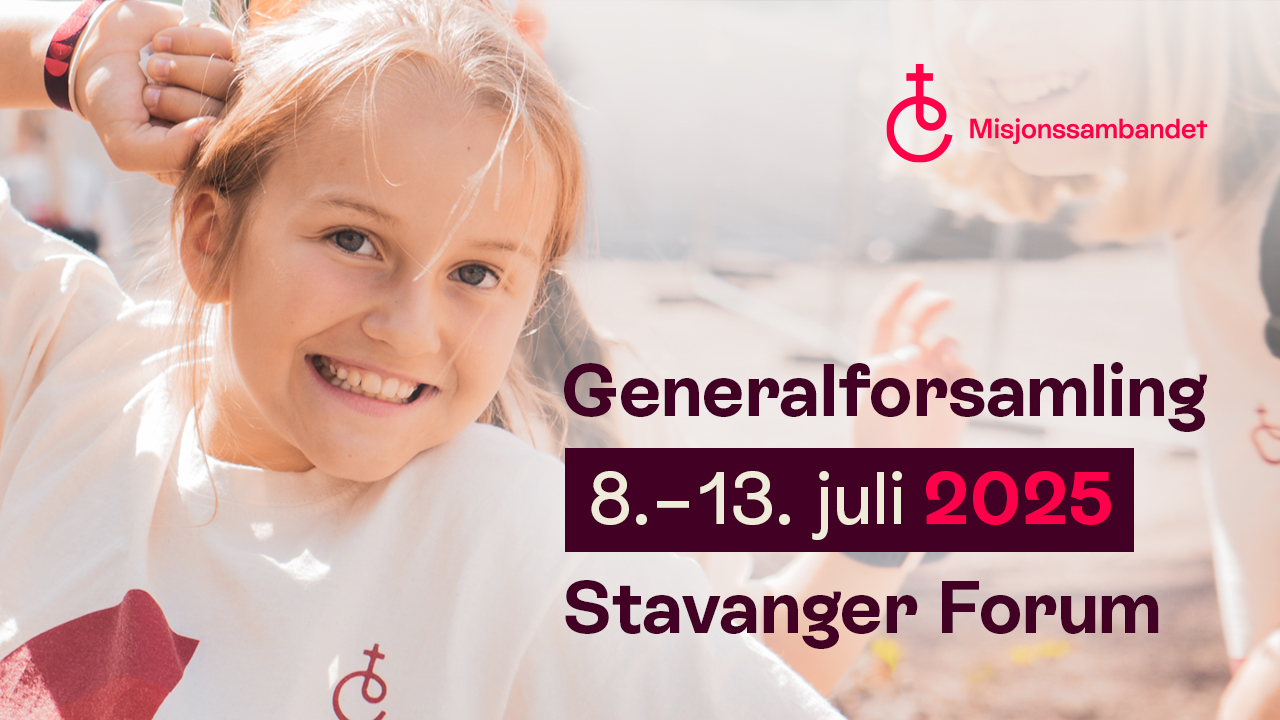 02.06.2023
© Misjonssambandet
4
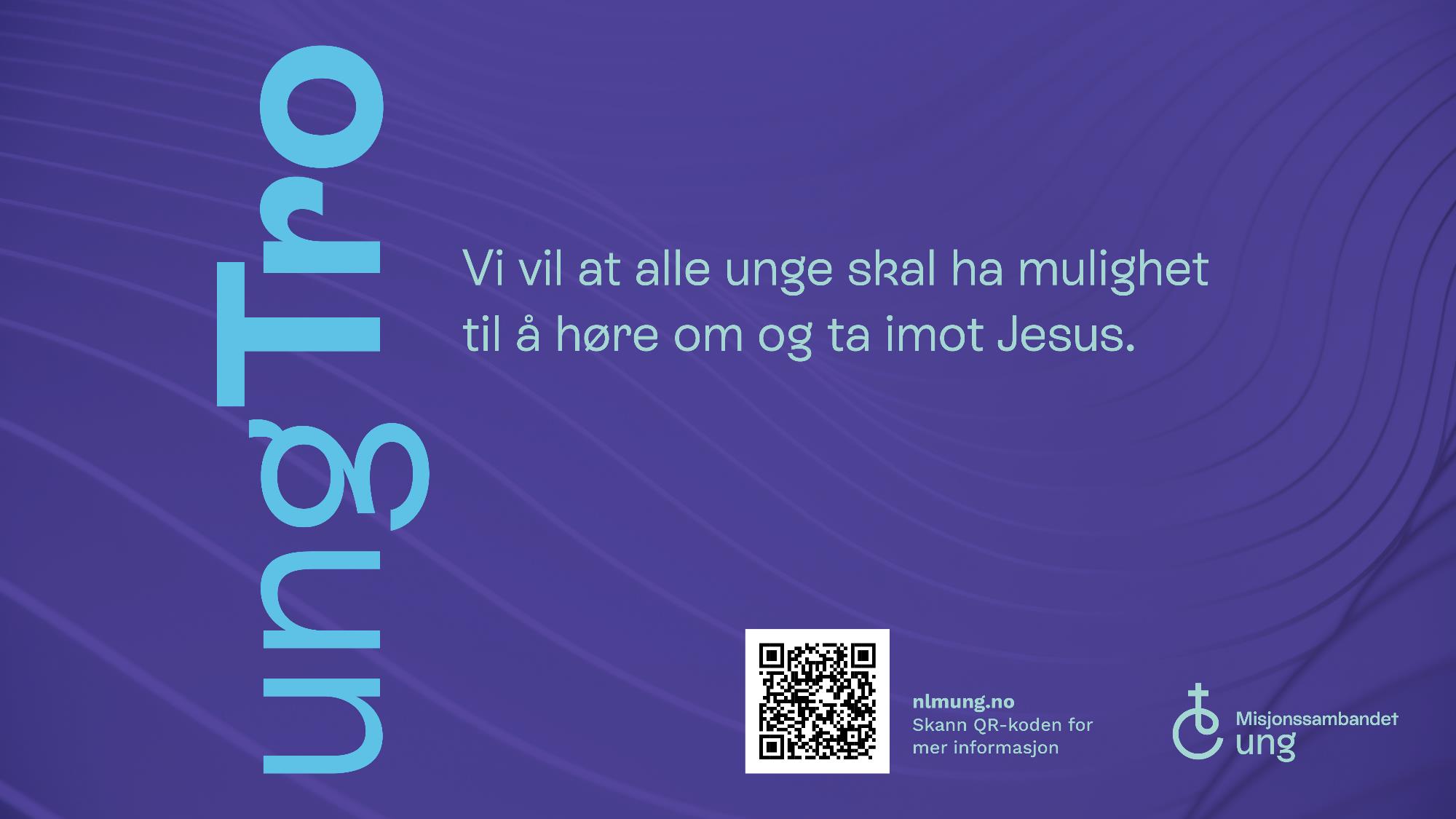 02.06.2023
© Misjonssambandet
5
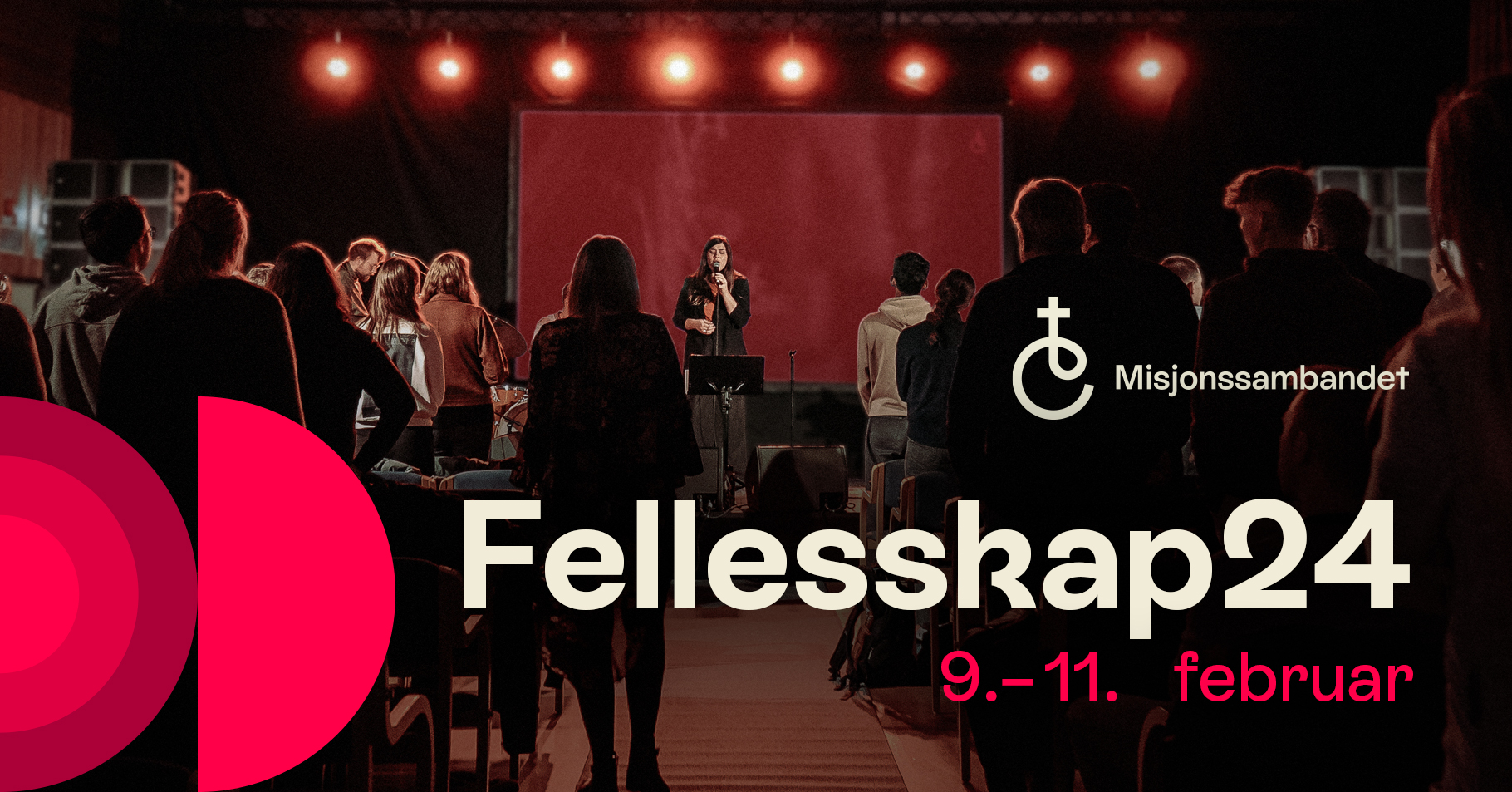 02.06.2023
© Misjonssambandet
6
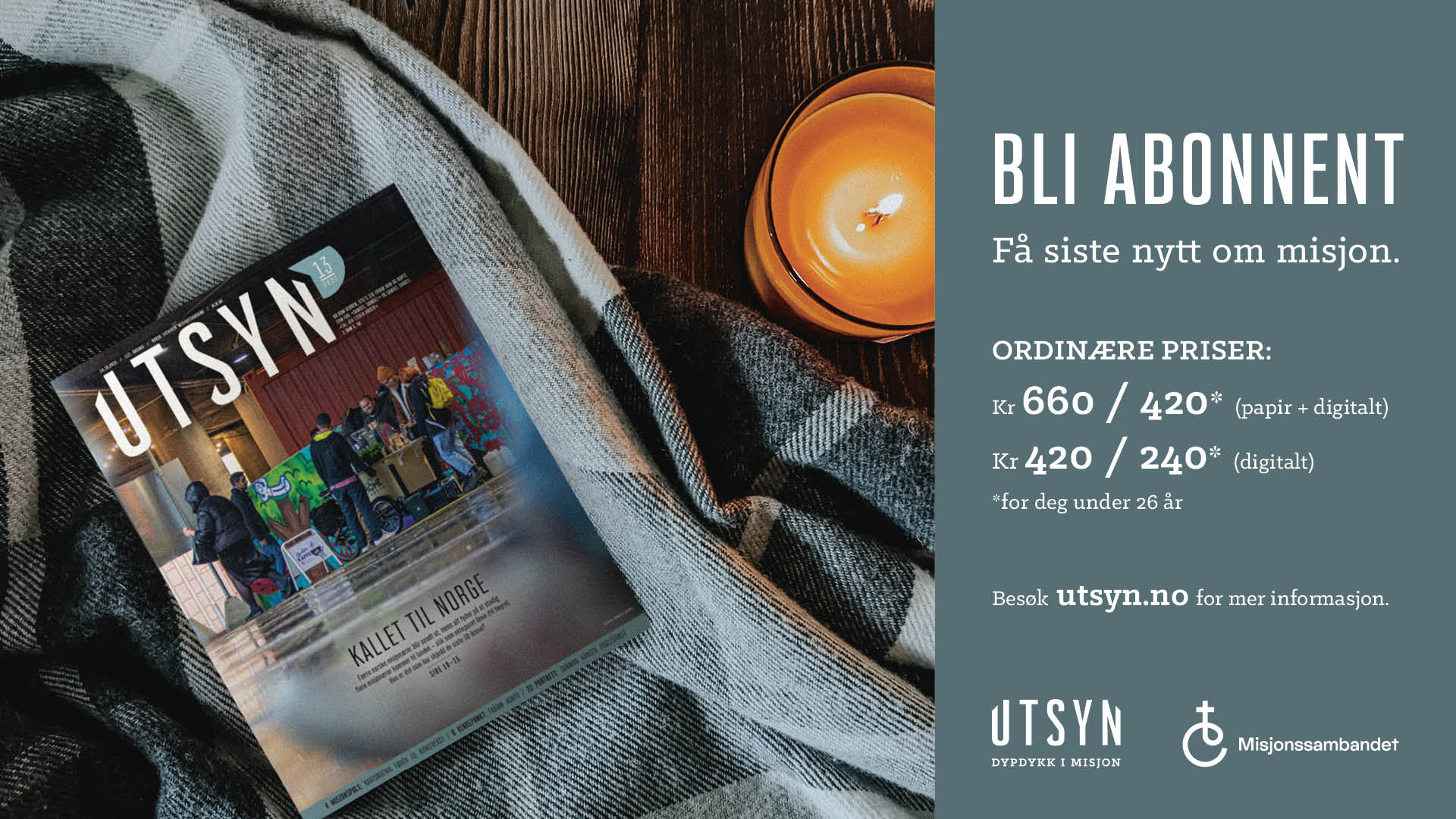 02.06.2023
© Misjonssambandet
7
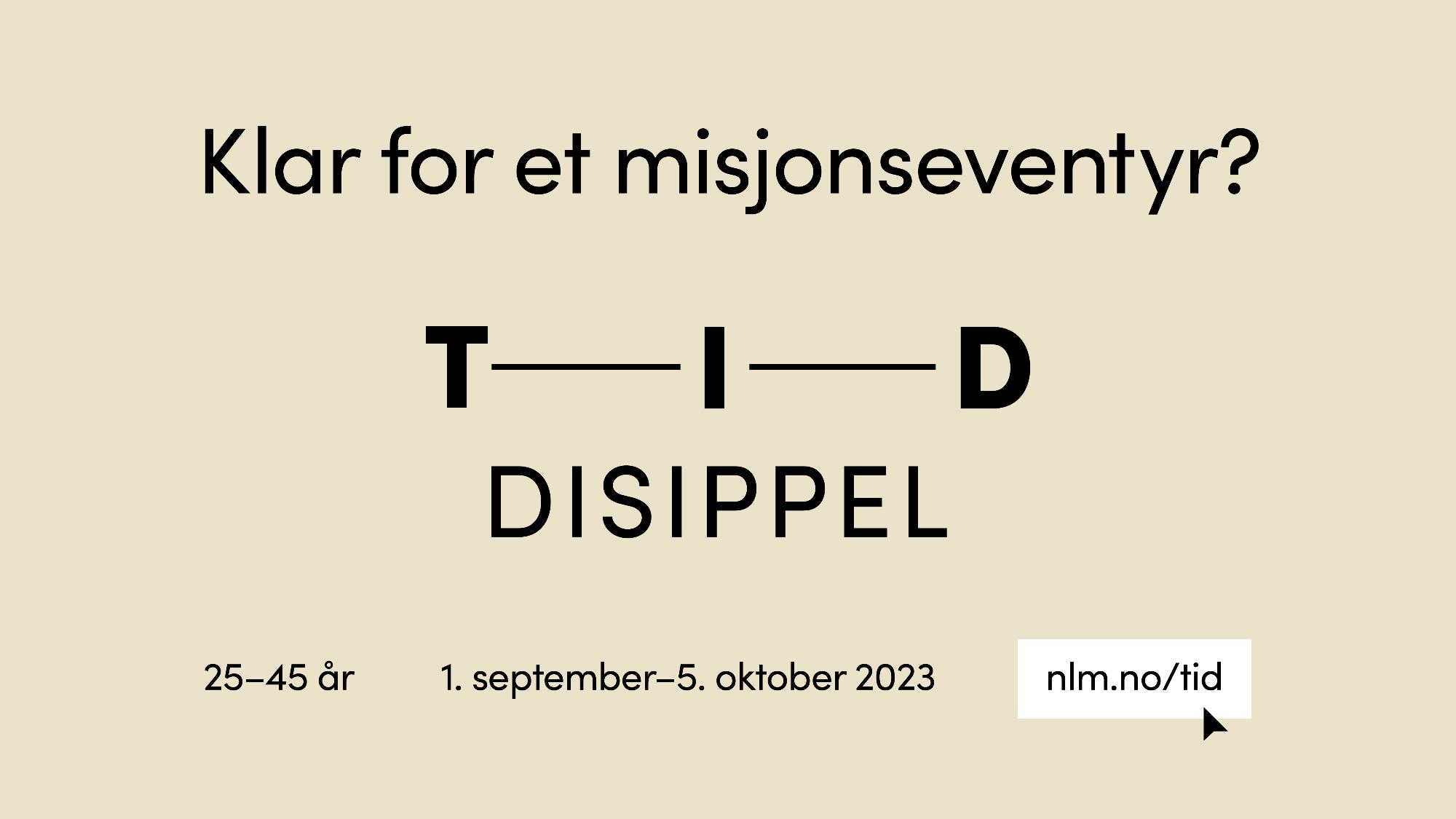 02.06.2023
© Misjonssambandet
8
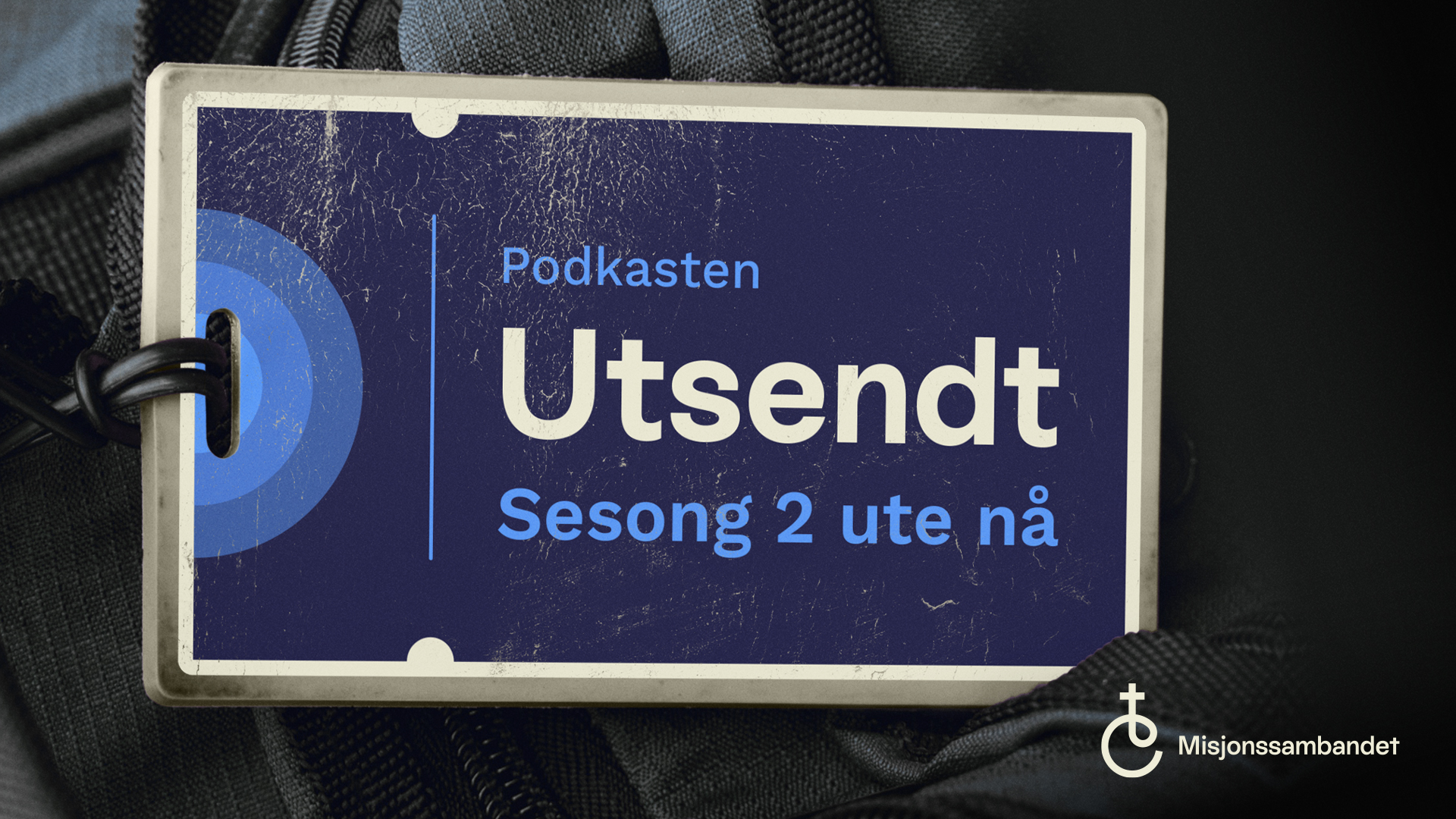 02.06.2023
© Misjonssambandet
9
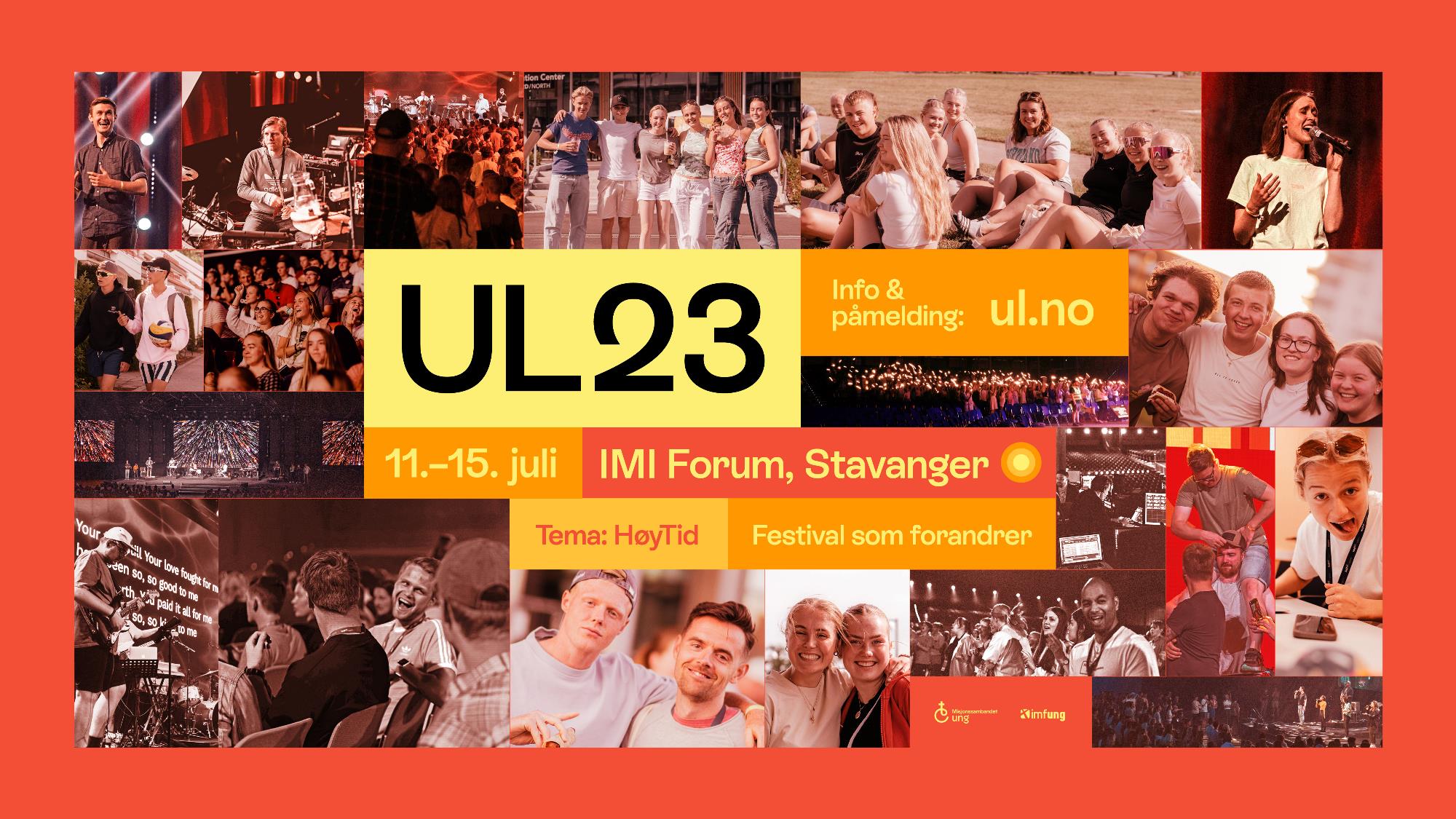 02.06.2023
© Misjonssambandet
10
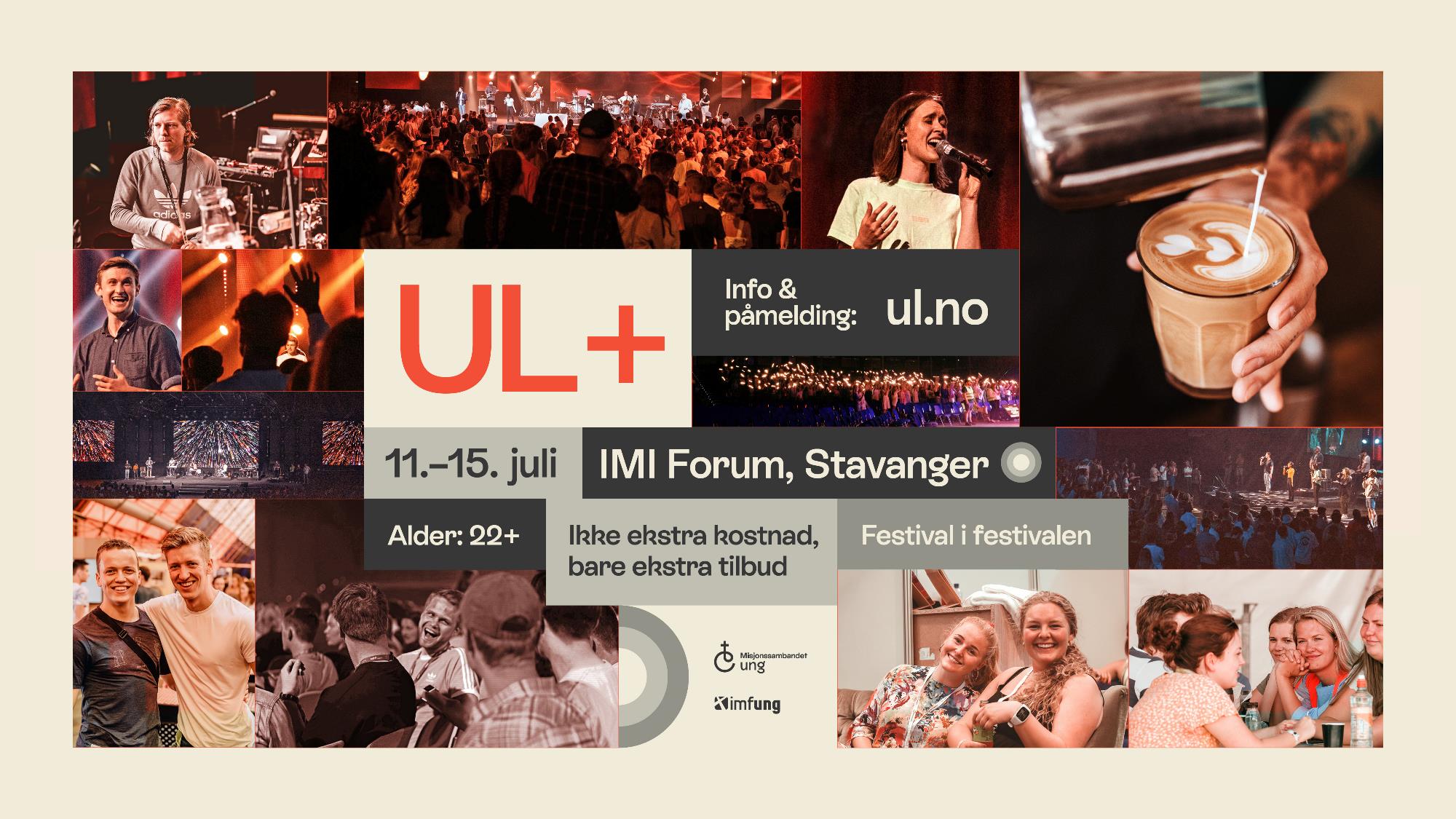 02.06.2023
© Misjonssambandet
11
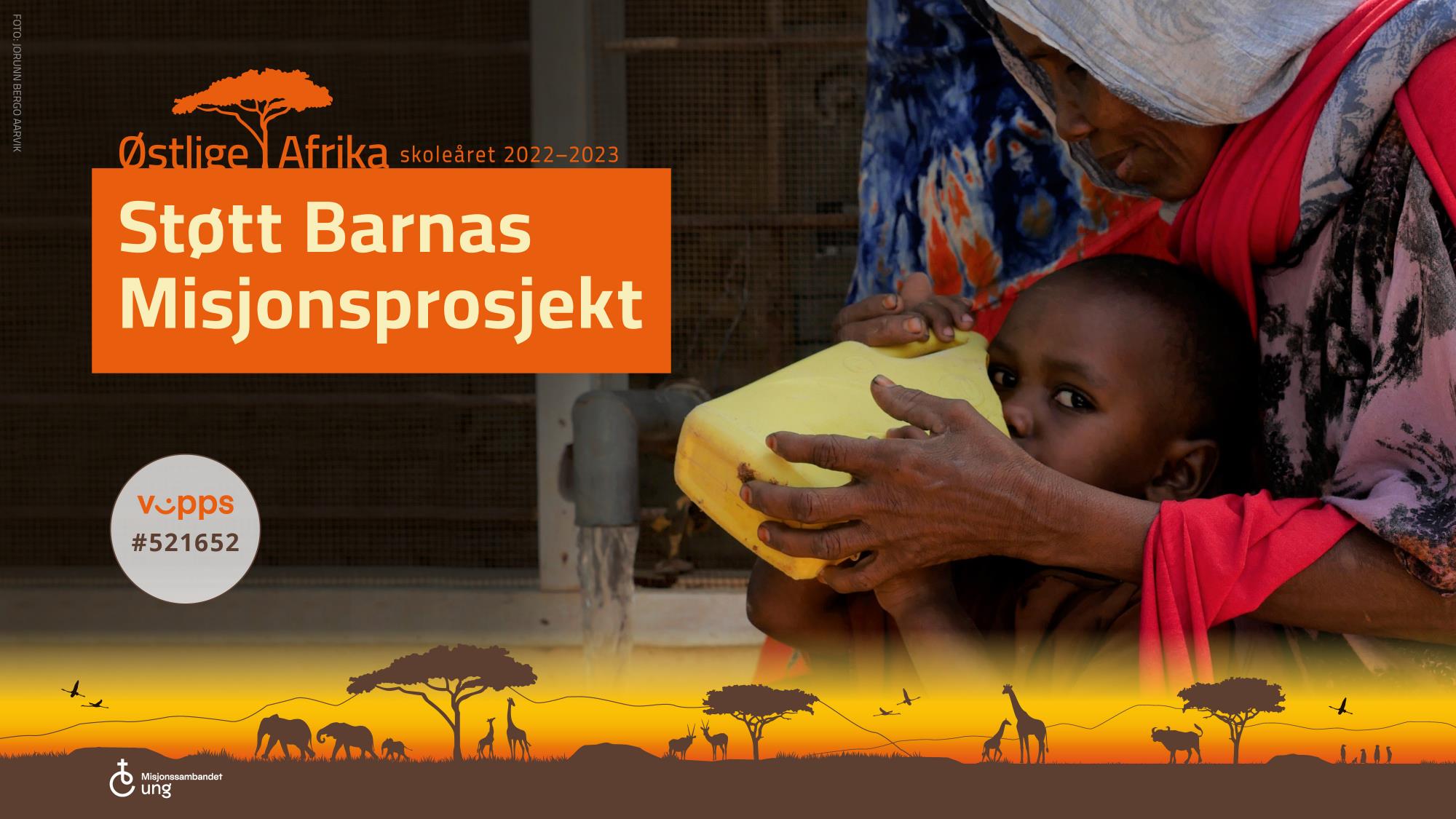 02.06.2023
© Misjonssambandet
12
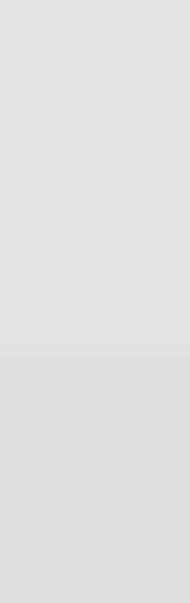 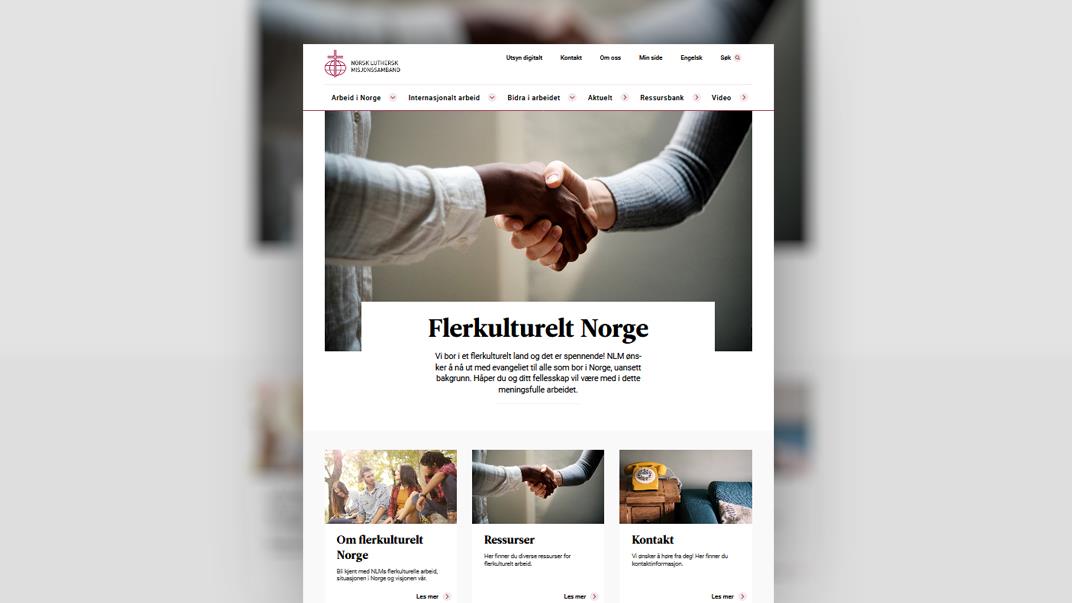 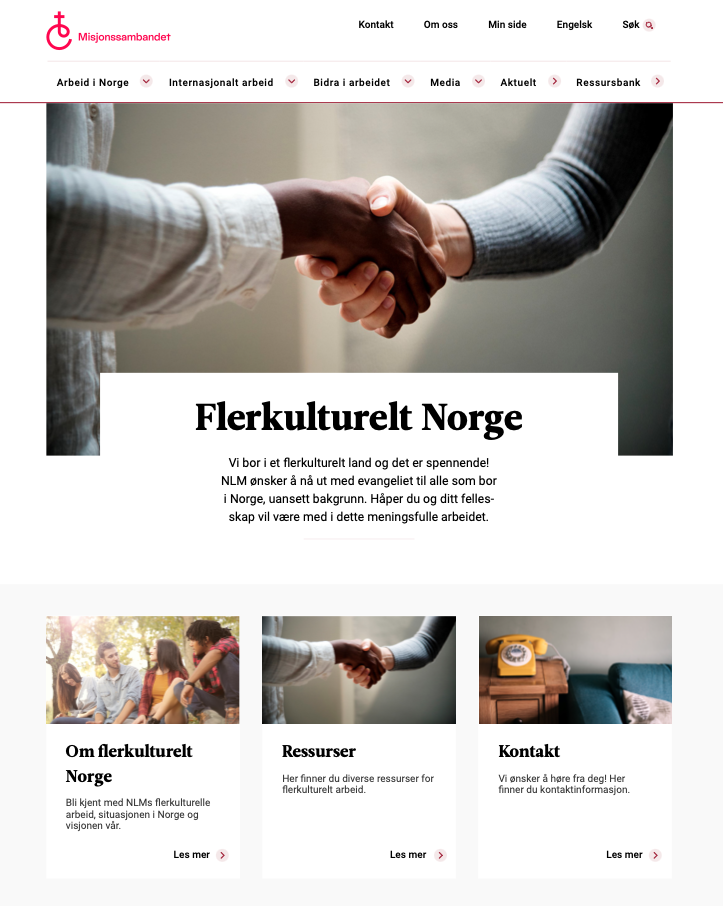 Visste du at...
Misjonssambandets flerkulturelle arbeid har en egen side på misjonssambandet.no? Her finner du tips til kurs, apper, praktiske råd og mye annet spennende. Bli engasjert i dette spennende og viktige arbeidet!